Figure 3. Free recall rate as a function of encoding task, stimulus valence, and participants' mood.
Cereb Cortex, Volume 17, Issue 7, July 2007, Pages 1516–1530, https://doi.org/10.1093/cercor/bhl062
The content of this slide may be subject to copyright: please see the slide notes for details.
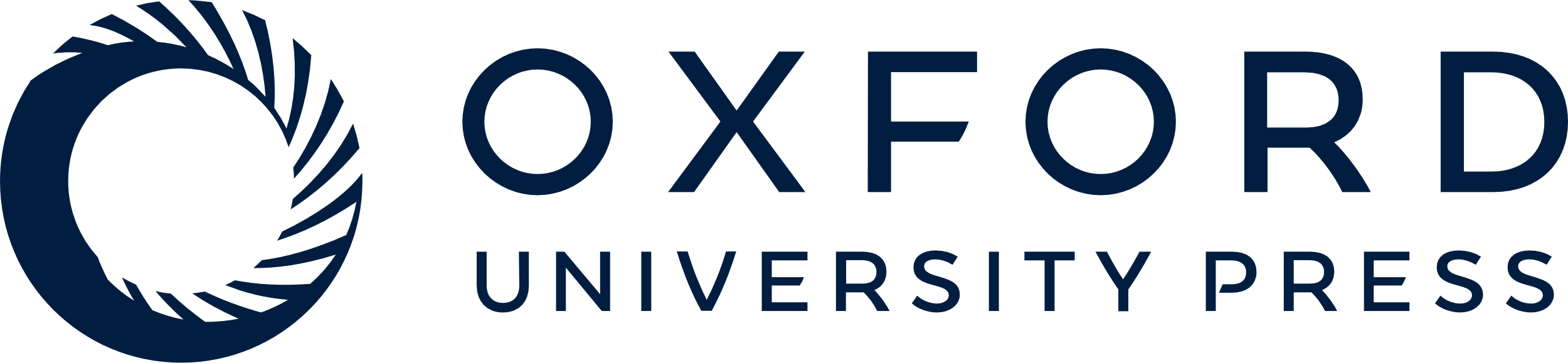 [Speaker Notes: Figure 3. Free recall rate as a function of encoding task, stimulus valence, and participants' mood.


Unless provided in the caption above, the following copyright applies to the content of this slide: © The Author 2006. Published by Oxford University Press. All rights reserved. For permissions, please e-mail: journals.permissions@oxfordjournals.org]